GMTS Section One CompetenciesPersonal QualitiesAdvice and Guidance
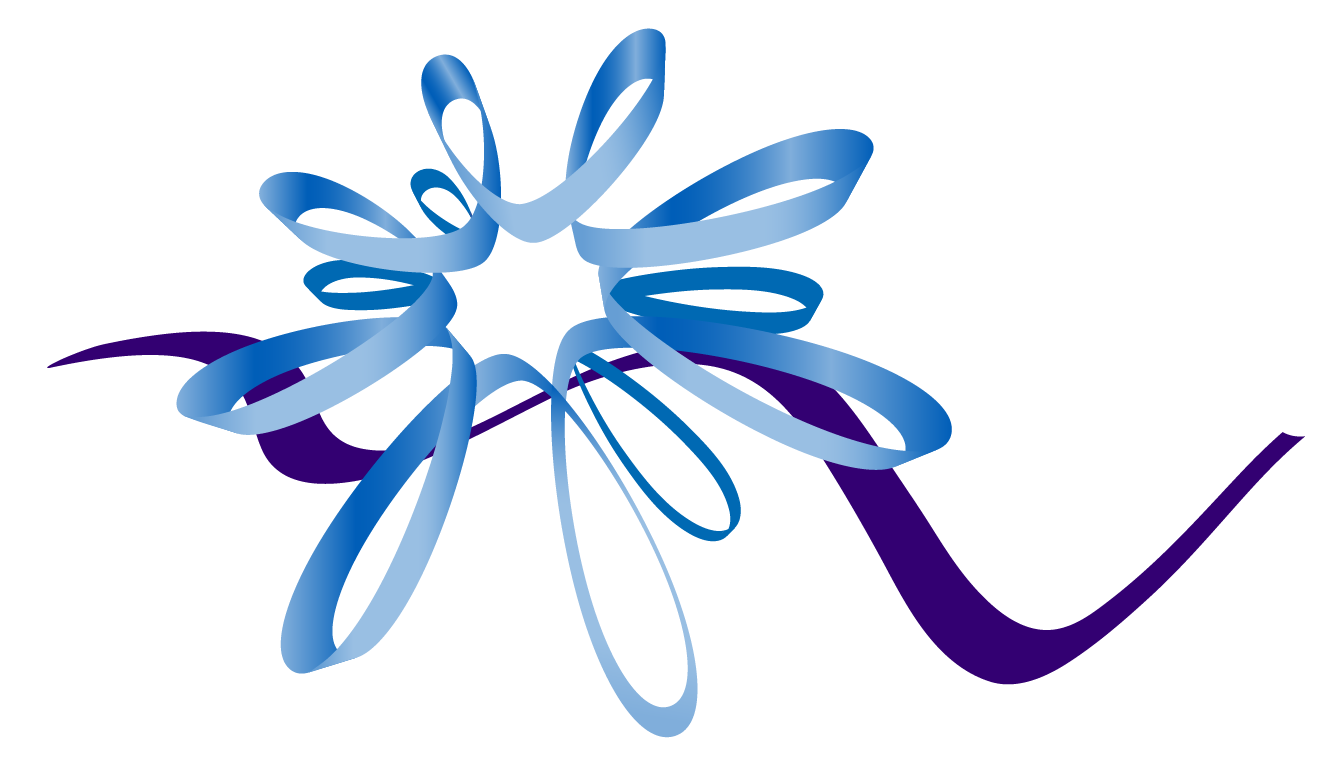 The Task – Section 1 Competencies
The competencies within the ‘Personal Qualities’ section need to be signed off after the completion of a reflective piece of work by trainees during their last twelve months on the Scheme. 
Trainees should demonstrate how they have developed certain behaviours and personal qualities by reflecting on work situations and experiences. 
The way these competencies are demonstrated must be agreed between the trainee and placement and programme managers. 
The section needs to be signed off by the placement or programme manager, or both where possible. These competencies are either at a status of achieved or not achieve;  there is no rating scale.
The Task – Section 1 CompetenciesWhen considering how to complete this section and agreeing the evidence to be provided, trainees are advised to consider the following criteria, in addition to any other information they may wish to provide.
Evidence you could consider…….
Reflective assignment 
The competencies can be signed off after the production of reflective diaries/entries or an essay of up to 2000 words (+/- 10%) This reflective piece needs to focus on all fourteen competencies. The trainee is expected to demonstrate these in one of two ways: either by referencing work they have produced or by reflecting on examples of where they have demonstrated and developed their personal qualities. 
Once completed, trainees should upload their reflective piece on to Geni and then review the piece with their placement or programme manager.  The programme and placement manager are responsible for signing off the competencies in the ‘Personal Qualities’ section once both the trainee and the manager have discussed the reflective piece of work.
More information on reflective writing and learning journals can be found here: 
https://intranet.birmingham.ac.uk/as/libraryservices/library/asc/documents/public/Short-Guide-Reflective-Writing.pdf 
https://intranet.birmingham.ac.uk/as/libraryservices/library/asc/resources/a-short-guide-to-reflective-writing.aspx
Evidence you could consider…….
360 Feedback and Report 
360 degree feedback is a powerful tool to help individuals identify where their leadership strengths and development needs lie regardless of job role. The process includes getting confidential feedback from line managers, peers and direct reports (if applicable). As a result, it gives an individual an insight into other people’s perceptions of their personal qualities and behaviour. 
Trainees can take part in this during their 2nd year to gain feedback on their personal qualities. It will enable them to consider their strengths and development areas, and provide insights to support their future development post scheme. 
The placement organisation may have access to such development tools, but if not they can be purchased via the following link, at a cost of approximately £40.00: https://www.leadershipacademy.nhs.uk/resources/healthcare-leadership-model/supporting-tools-resources/healthcare-leadership-model-360-degree-feedback-tool/
Evidence you could consider…….
Personal Qualities – Personal Development Plan 
A Personal Development Plan (PDP) is a written account of self-reflection and improvement, which doubles up as a detailed action plan used to fulfil academic, personal, or career based goals.
A PDP enables to establish your aims, recognise your strengths and weaknesses, and identify areas for improvement. A PDP can be linked to section 1 of ‘Personal Qualities’, evaluated bi-monthly and used as an evidence to showcase how trainees have developed in their last 12 months on the scheme. 
When creating a PDP, it should accurately outline personal goals linked to personal qualities and behaviours, why they are important, and a plan to achieve them. Any areas of development should be specific, and centred on work, education or self-improvement.
A PDP template is on Geni in the ‘scheme wraparound and support’ folder. 
Alongside the PDP the trainee should include a document which briefly outlines a record of discussions and reviews which have taken place between trainee, placement and programme manager linked to the PDP document.
Summary
The competencies within the ‘Personal Qualities’ section are either at a status of achieved or not achieved, there is no rating scale.
Trainees are required to agree with placement and programme managers at the beginning of the 2nd year on the scheme the evidence and task that will be conducted to complete the ‘Personal Qualities’ section.
All documents linked to this task should be uploaded on to Geni via the document upload function on the trainee’s profile. 
It is the responsibility of placement and programme managers to sign off this section of the competencies. 
If a trainee would prefer to demonstrate these competencies via a method different from those outlined in this guidance, please discuss with the Trainee Support Manager